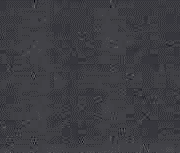 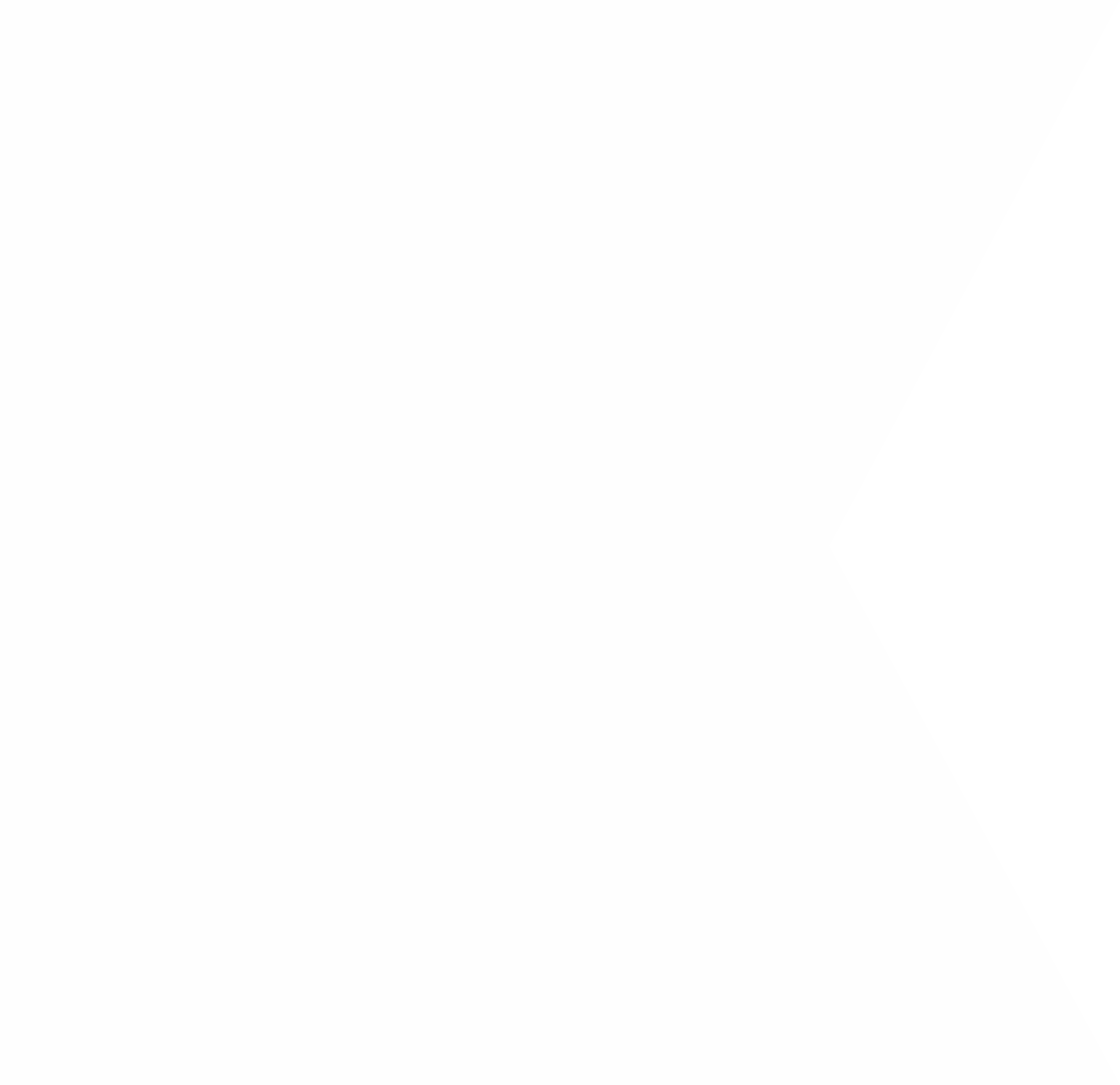 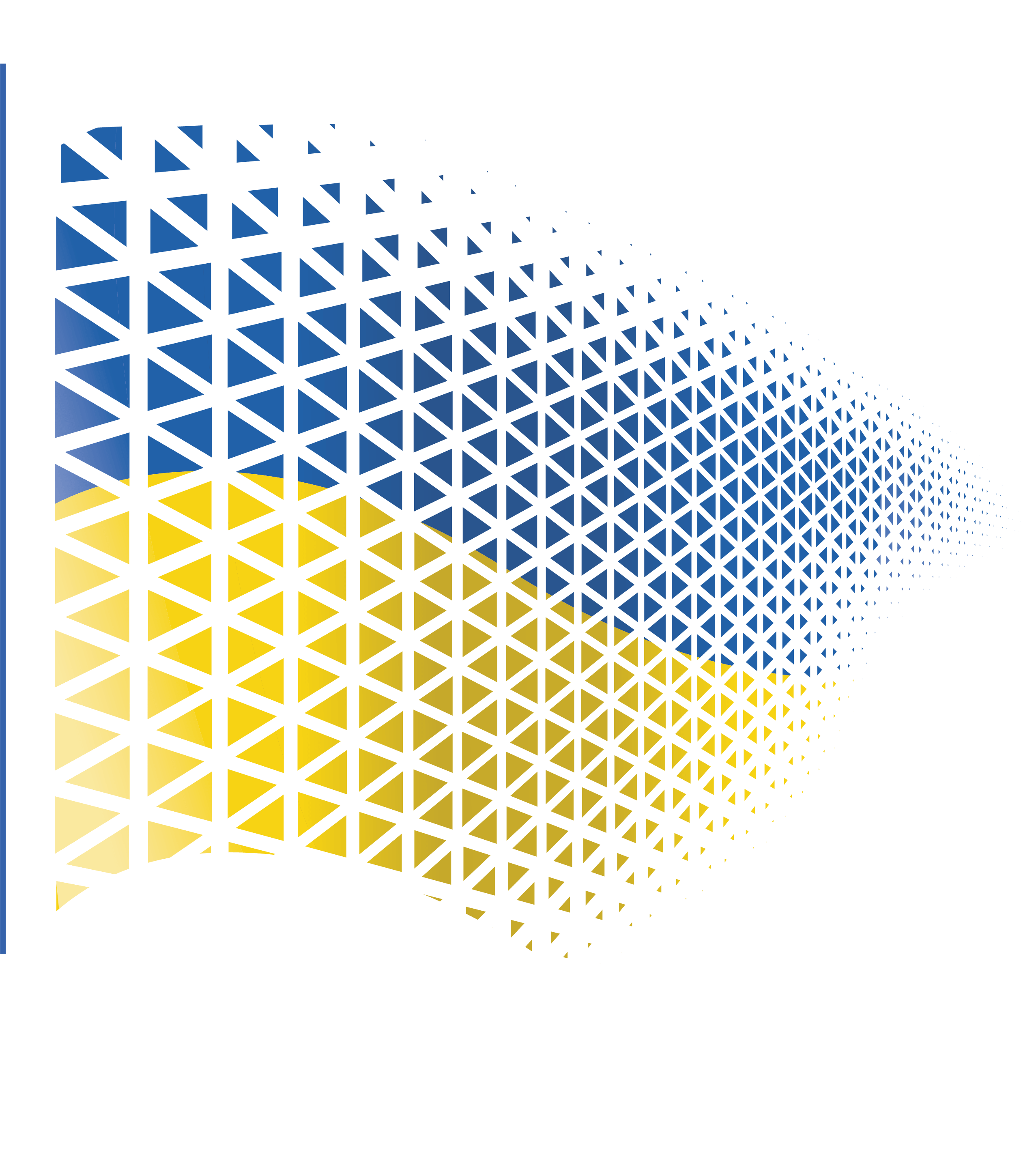 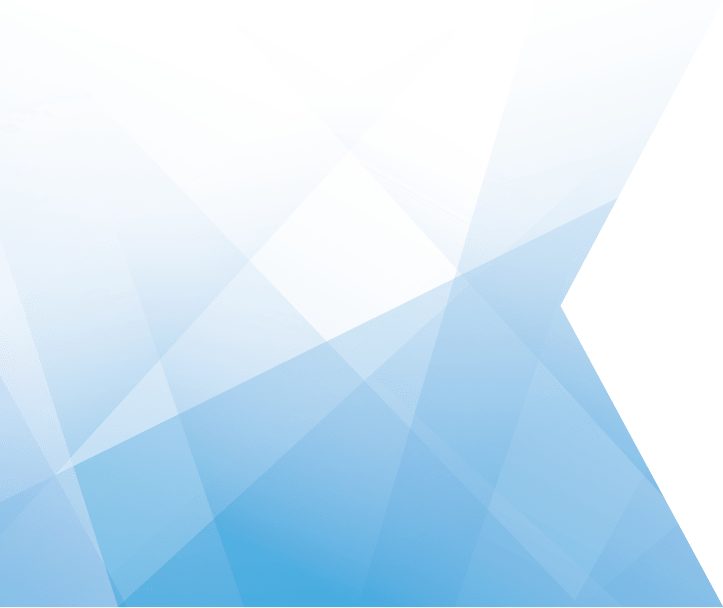 НАДЗВИЧАЙНА КРЕДИТНА Програма ДЛЯ відновлення україни
Проекти, що можуть бути подані для участі у програмі Назва області
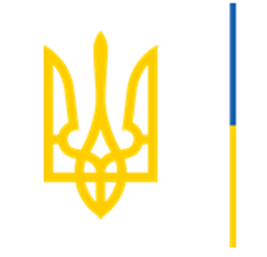 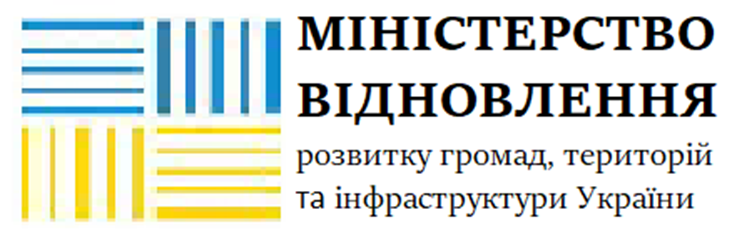 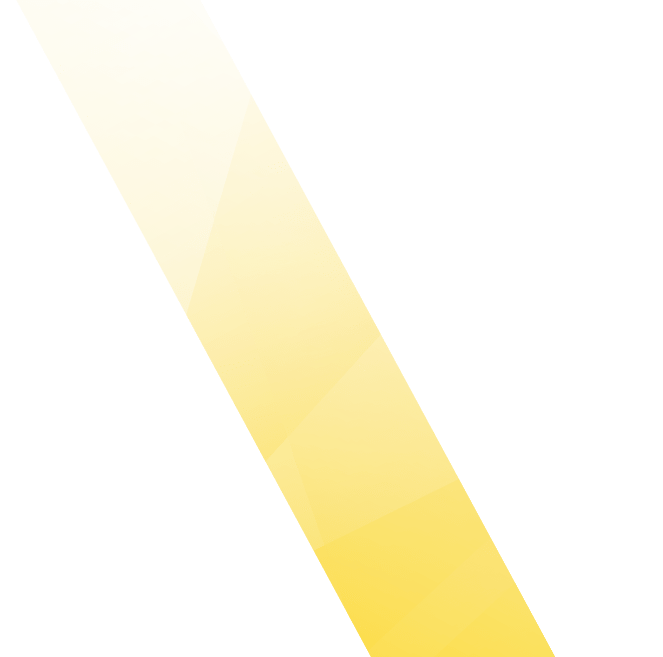 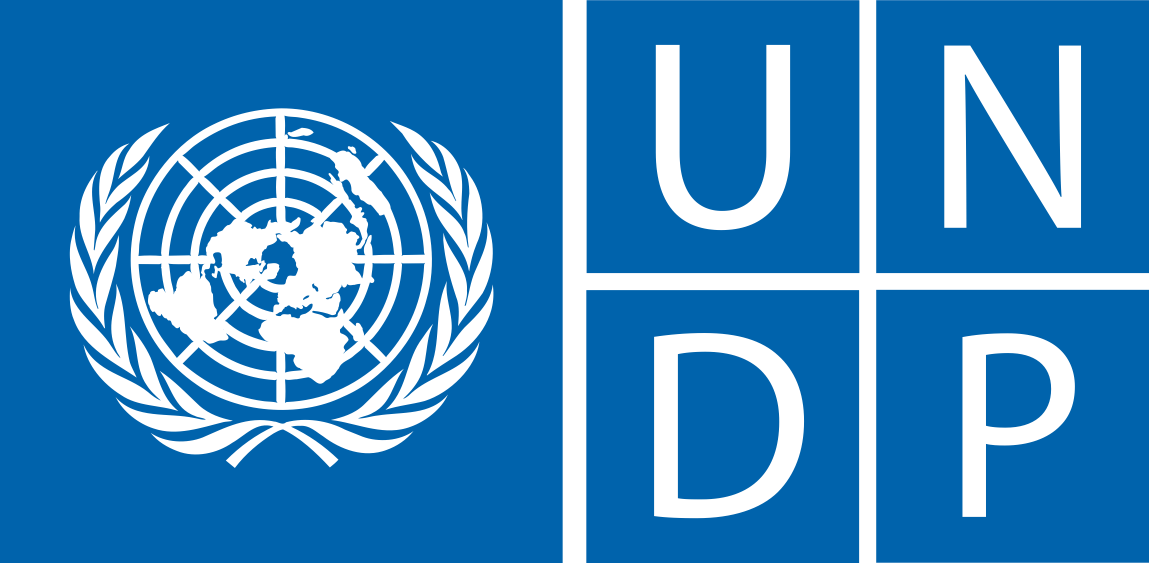 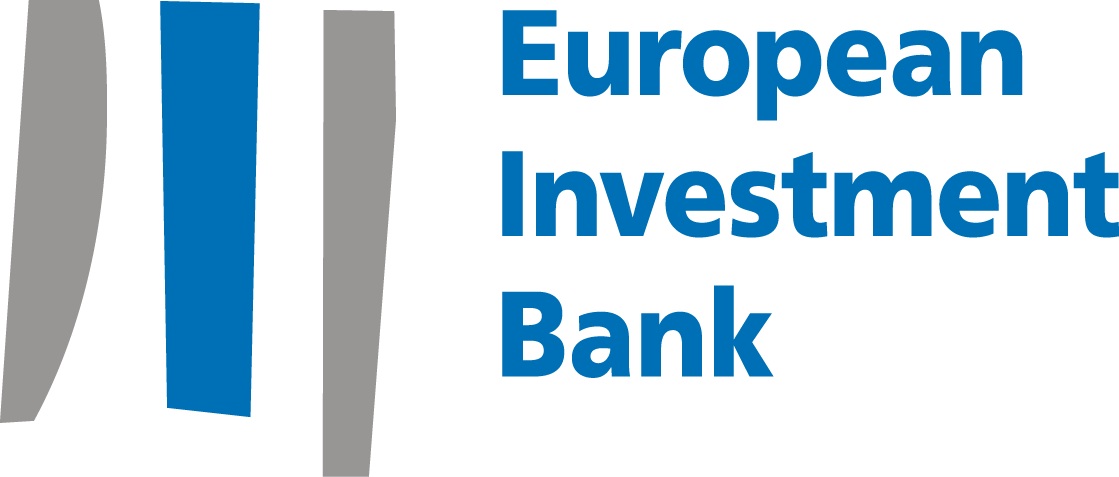 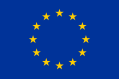 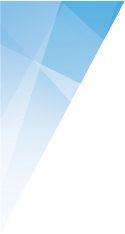 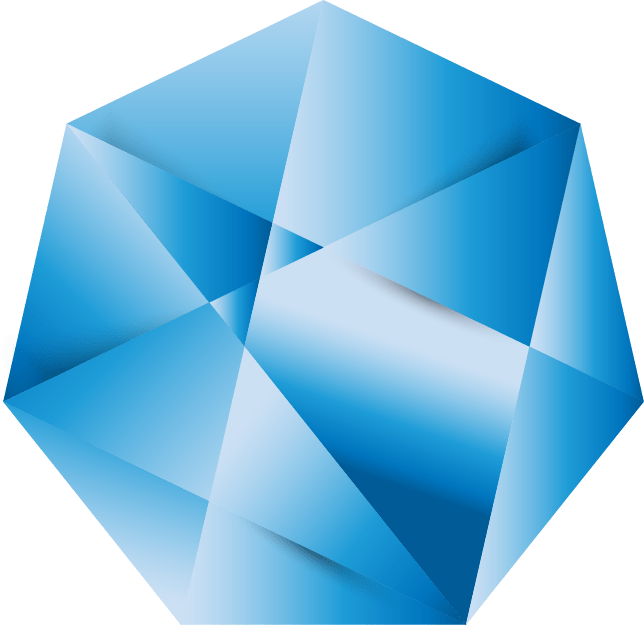 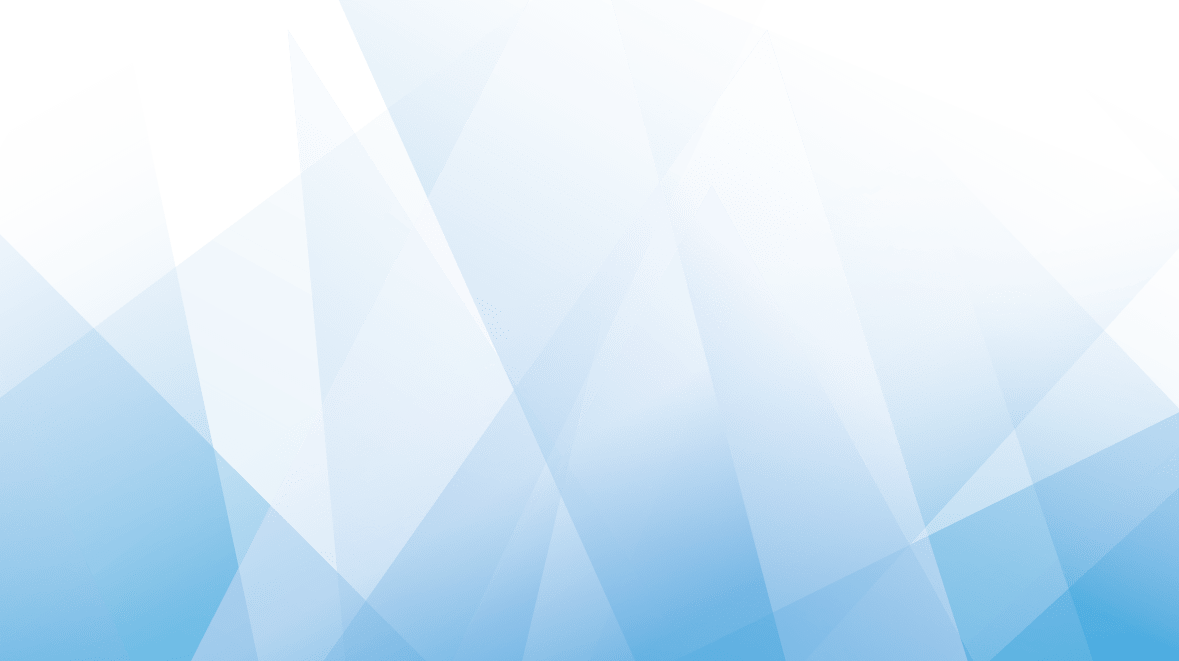 Назва проекту будівництва
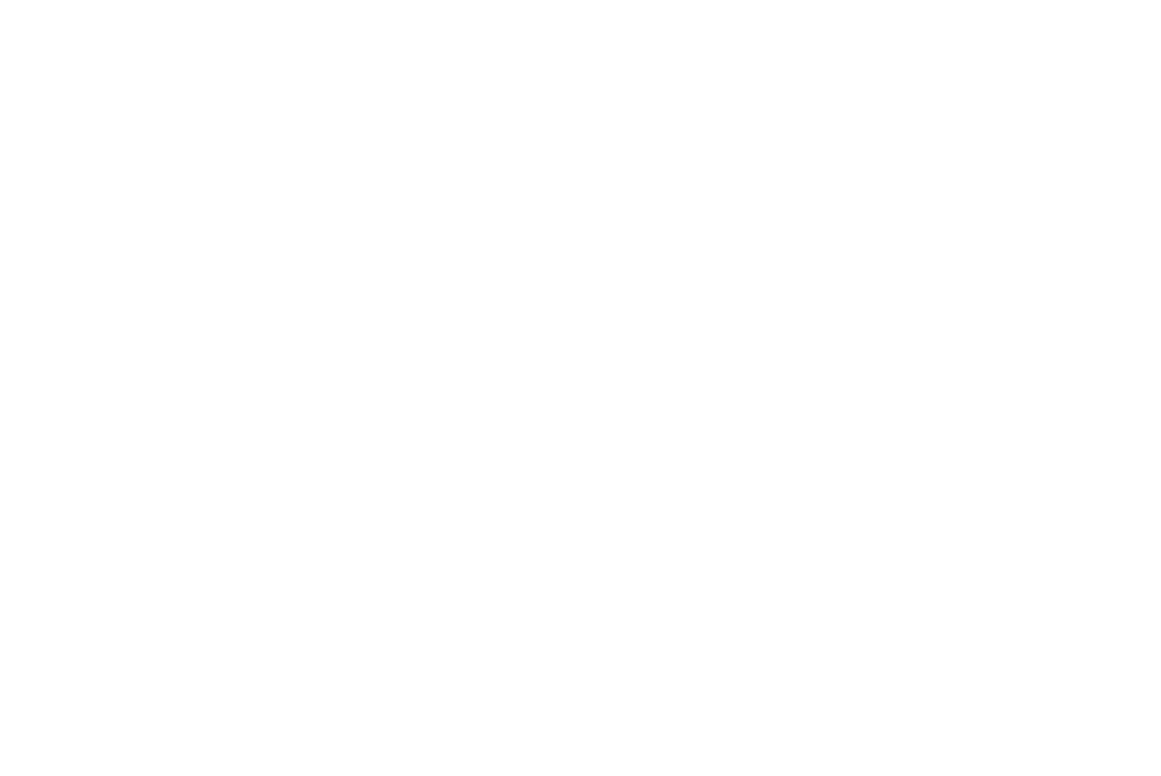 Адреса об’єкту
КІЛЬКІСТЬ НАСЕЛЕННЯУ ВІДПОВІДНІЙ МІСЦЕВОСТІ , ДЕ РЕАЛІЗУЄТЬСЯ ПРОЄКТ 0 ОСІБ
ЗАГАЛЬНА ІНФОРМАЦІЯ ПО ПРОЄКТУ до (зокрема)
Загальна площа об’єкту 0 м2
Кількість внутрішньо переміщених осіб (ВПО) У ВІДПОВІДНІЙ МІСЦЕВОСТІ , ДЕ РЕАЛІЗУЄТЬСЯ ПРОЄКТ 0 ОСІБ
Проектна  потужність об'єкту  0 ОСІБ:
Кількість внутрішньо переміщених осіб (ВПО), які обслуговуються у  закладі      0 ОСІБ
Фактична потужність об'єкту  0 ОСІБ:
Площа забудови 0 м2
Площа території
КІЛЬКІСТЬ корпусів,  перелік назви корпусів (начальний корпус, лікувальний (який саме), стадіон, басейн, інші)
Анотація проекту. 
Обґрунтування необхідності реалізації проекту.
КІЛЬКІСТЬ ПОВЕРХІВ
РІК будівництва
РІК ПРОВЕДЕННЯ ОСТАННЬОГО КАПІТАЛЬНОГО РЕМОНТУ ЧИ ЗДІЙСНЕННЯ РЕКОНСТРУКЦІЇ ОБ’ЄКТУ
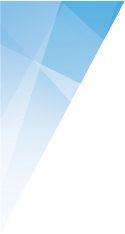 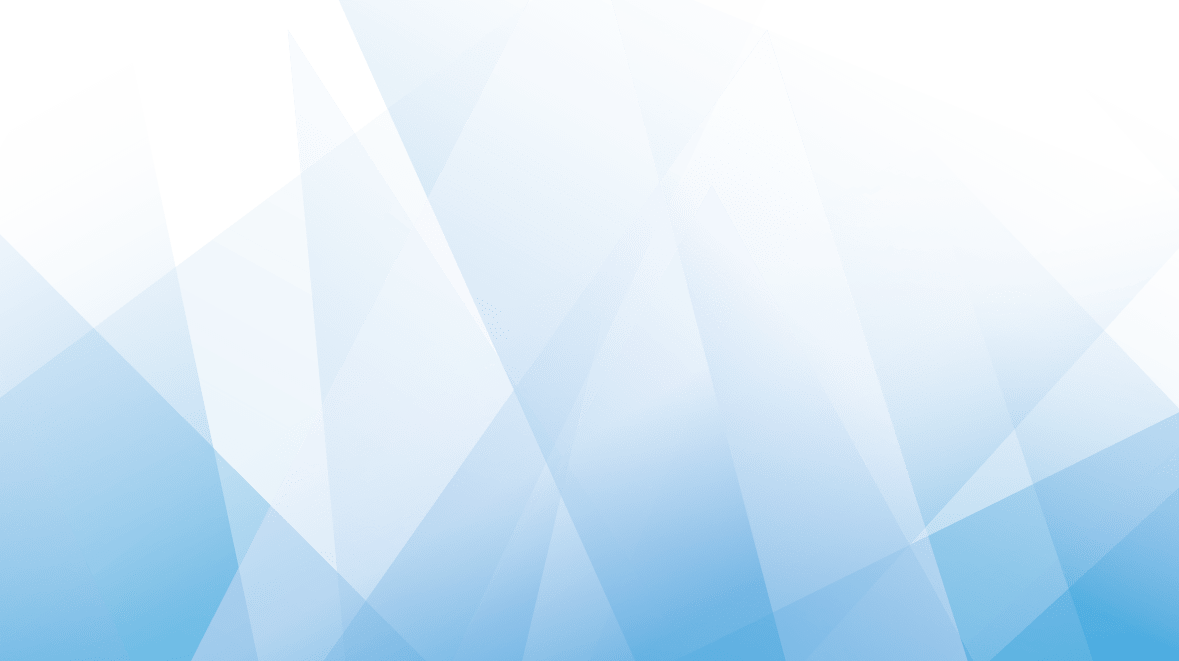 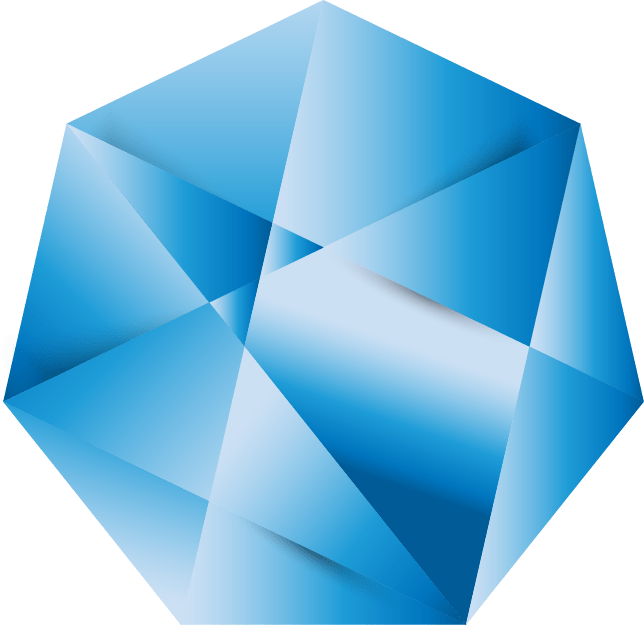 Назва проекту будівництва
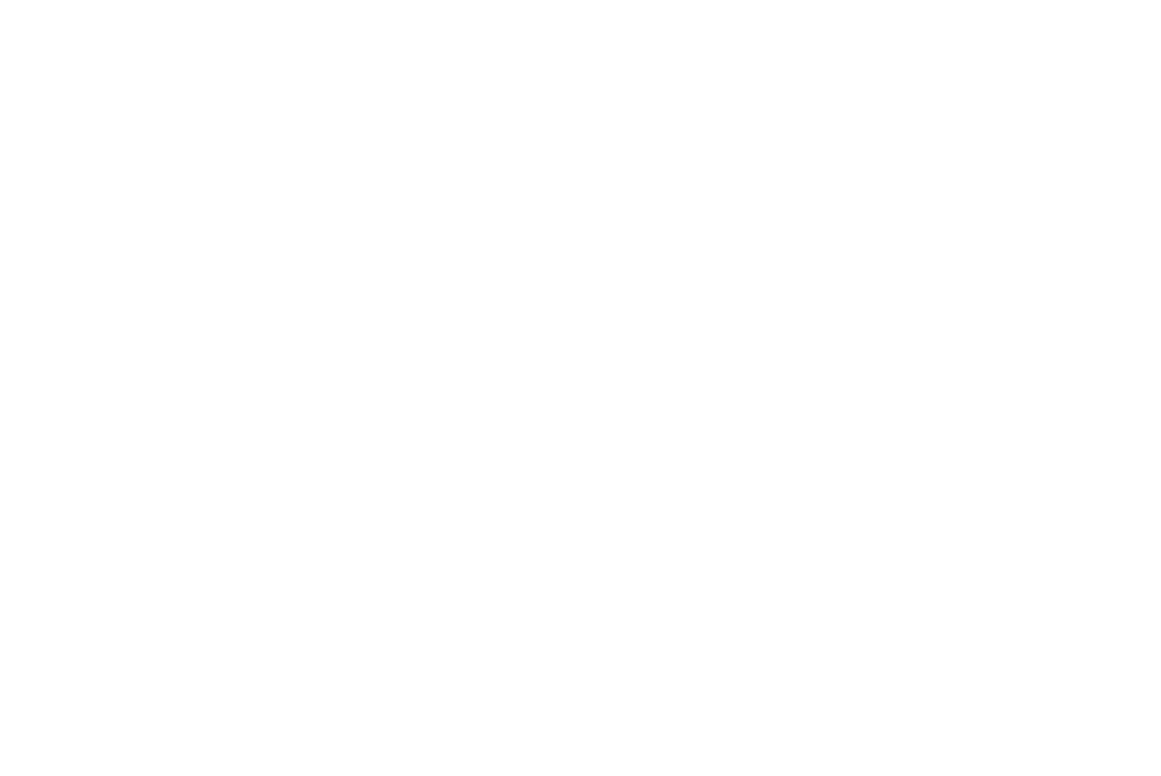 Адреса об’єкту
Фото ДО Внутрішні (коридори, сходи, кімнати, горище, санвузол, їдальня, актовий зал, спортивний зал тощо) .
Зовнішні (фасад, покрівля, прилегла територія)
Фото ДО
Фото ДО
Фото ДО
Фото ДО
Фото ДО
Фото ДО
Фото ДО
Фото ДО
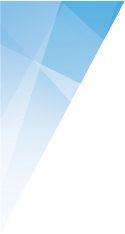 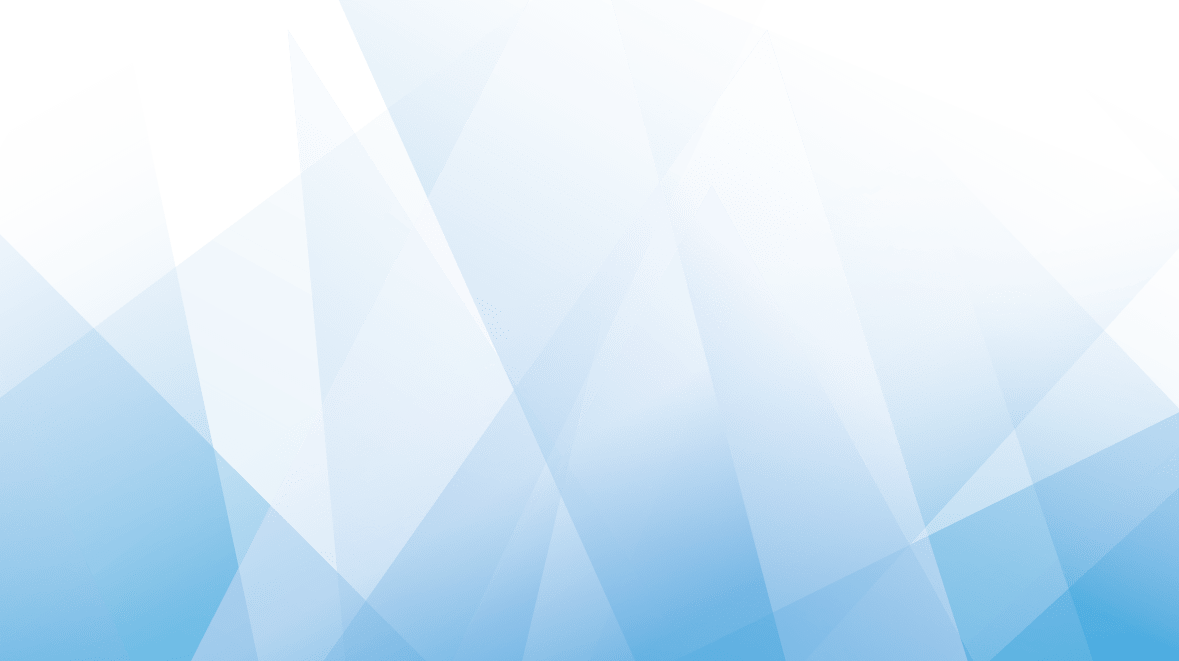 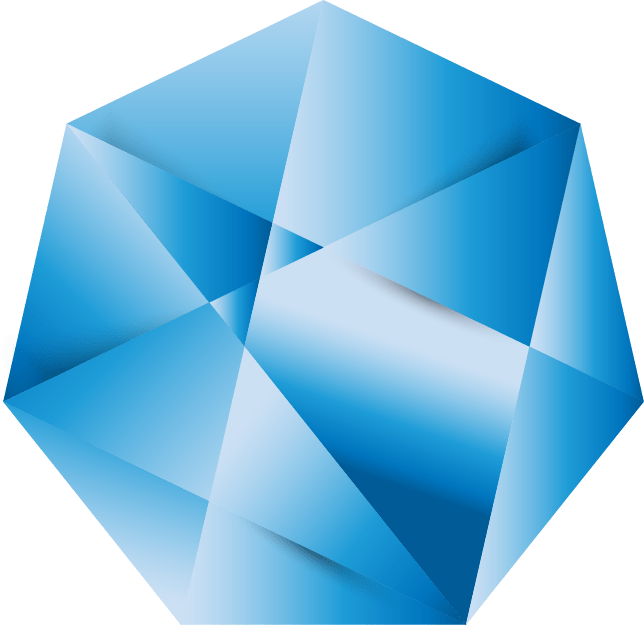 Назва проекту будівництва
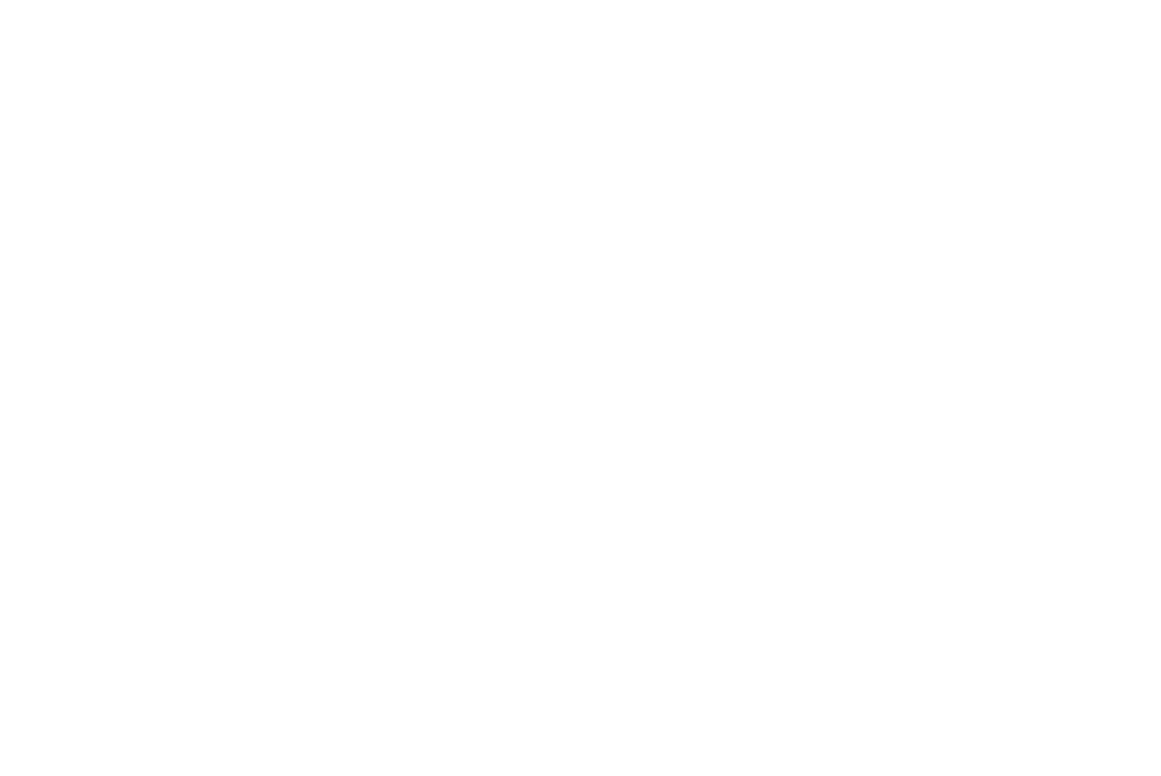 Адреса об’єкту
Основні види  робіт:
вид робіт
вид робіт
вид робіт
вид робіт
вид робіт
вид робіт
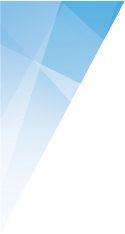 Загальна кошторисна вартість 0 млн грн (очікувана вартість, у разі відсутності ПКД
       
Середня вартість 1 м2 ремонтних робіт по об’єкту  0 грн
Основне обладнання, що передбачено проЄктом:
обладнання 0 млн грн
Термін реалізації проЄкту 0000-0000 рр.
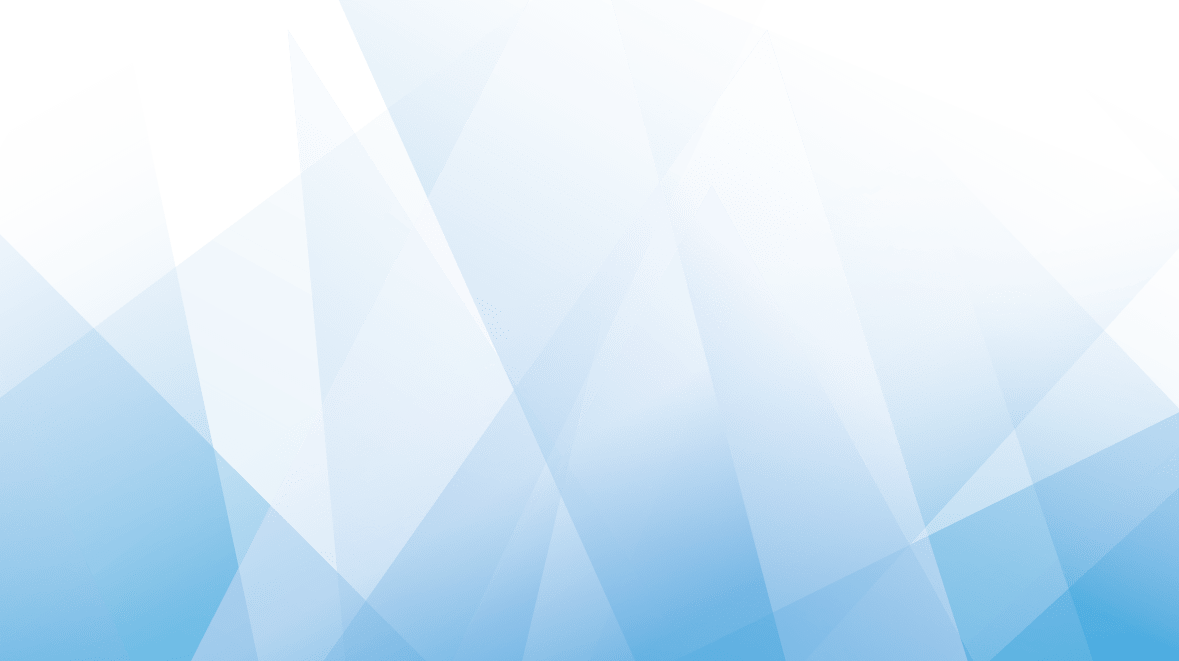 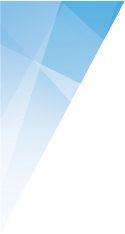 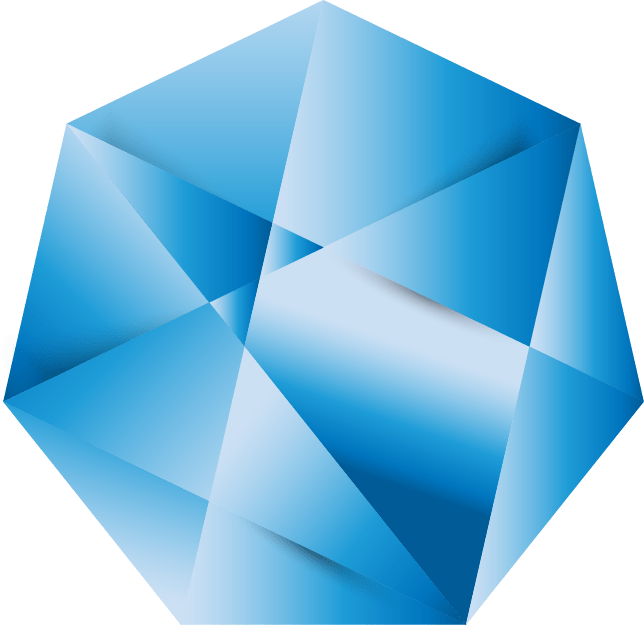 Назва проекту будівництва
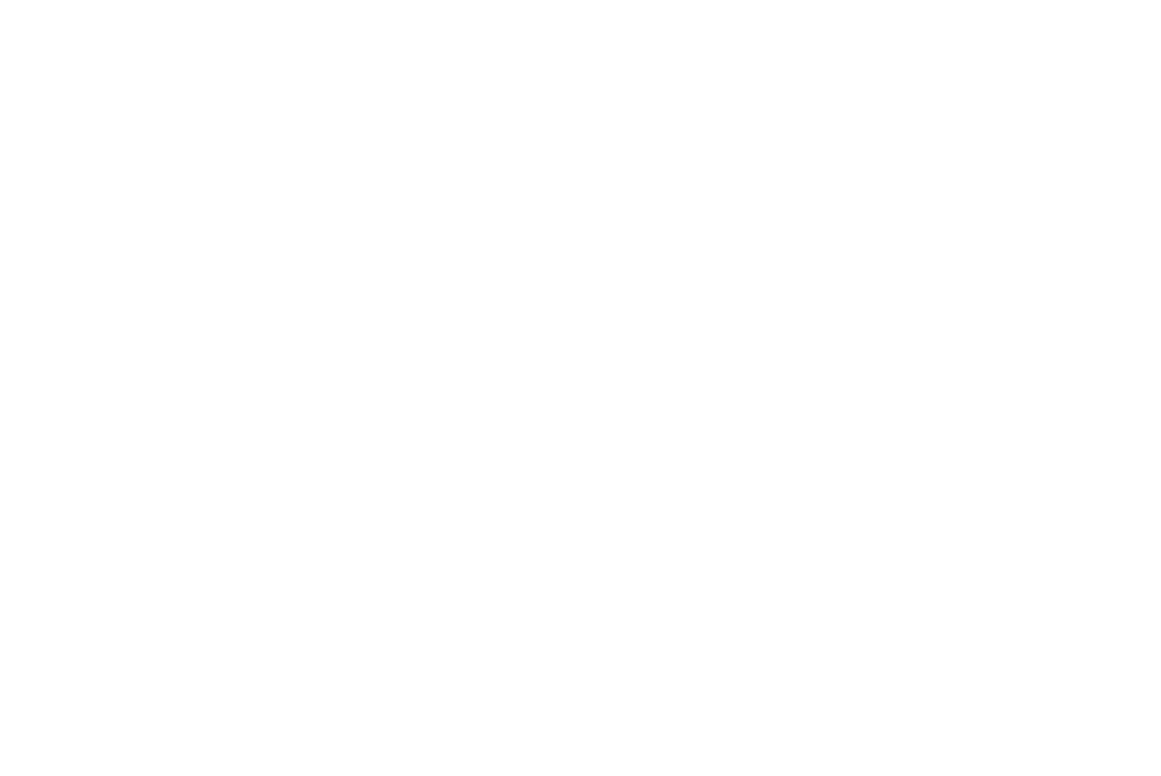 Адреса об’єкту
Фото ПІСЛЯ Внутрішні (коридори, сходи, кімнати, горище, санвузол, їдальня, актовий зал, спортивний зал тощо) .
Зовнішні (фасад, покрівля, прилегла територія)
Фото після
Фото після
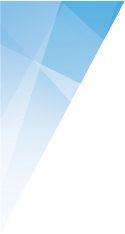 Фото після
Фото після
Фото після
Фото після
Фото після
Фото після